БЮДЖЕТ ДЛЯ ГРАЖДАН
к бюджету Мортковского сельского поселения                                                           Пучежского муниципального района
на 2019 год и на плановый период 2020 и 2021 годов
Что такое бюджет для граждан
«Бюджет для граждан» представляет собой аналитический документ, разрабатываемый в целях предоставления гражданам актуальной информации о проекте бюджета Мортковского сельского поселения в формате, доступном для широкого круга  пользователей. В представленной информации отражены положения проекта бюджета Мортковского сельского поселения на предстоящие три года: 2019, 2020 и 2021 годы.
«Бюджет для граждан» нацелен на получение обратной связи от граждан, которым интересны современные проблемы муниципальных финансов Мортковского сельского поселения.
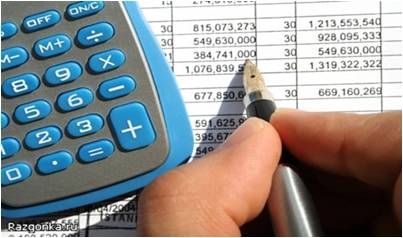 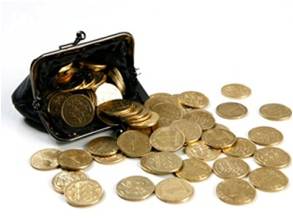 Что такое бюджет
1БЮДЖЕТ - форма образования и расходования денежных средств, предназначенных для финансового обеспечения задач и функций государства и местного самоуправления. 
ДОХОДЫ БЮДЖЕТА - поступающие в бюджет денежные средства. 
РАСХОДЫ БЮДЖЕТА - выплачиваемые из бюджета денежные средства.
Принятие бюджета проходит в 3 этапа: составление, рассмотрение и утверждение.

Если расходы бюджета превышают доходы, то бюджет формируется с дефицитом. При дефицитном бюджете растет долг и (или) снижаются остатки. Превышение доходов над расходами образует профицит. При профицитном бюджете снижается долг и (или) растут остатки. Сбалансированность бюджета по доходам и расходам – основополагающее  требование, предъявляемое к органам, составляющим и утверждающим бюджет.
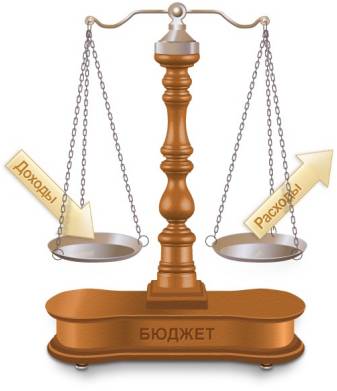 Бюджет Мортковского сельского поселения на 2019 - 2021 годы
Бюджетные расходы поседения на 2019 - 2021 годы сформированы на основе следующих приоритетных направлений:
- обеспечение равного доступа населения к социальным услугам, повышение качества оказания услуг в сфере культуры;
- оптимизация расходов бюджета Мортковского сельского поселения, обеспечение режима эффективного и экономного расходования бюджетных средств;
- повышение прозрачности и открытости бюджетного процесса, участие граждан в формировании бюджета.
 Прогнозируемые объемы доходов бюджета Мортковского сельского поселения на 2019 год и на плановый период 2020 - 2021 годов определены исходя из ожидаемой оценки по поступлению налоговых и неналоговых доходов в 2018 году. 
Доходы и расходы местного бюджета на 2019 год запланированы в сумме 4719540 руб.
В 2020 году доходы и расходы местного бюджета прогнозируются в объеме 4511740 руб., что на 207800 руб. меньше прогнозируемых в 2019 году. 
В 2021 году доходы и расходы местного бюджета прогнозируются в объеме 4415140 руб.
Формирование доходов бюджета сельского поселения на 2019 год и на плановый период  2020 - 2021 годов осуществлялось на основе прогноза  социально-экономического развития Мортковского сельского поселения, основных направлений налоговой бюджетной политики на 2019 год и на плановый период 2020 - 2021 годов и оценки поступлений доходов в бюджет сельского поселения.
Соотношение доходов и расходов бюджета поселения
тыс.руб.
Верхний предел и объем муниципального долга проектом бюджета Мортковского сельского поселения предусмотрены в размере 0,00 рублей.
Структура доходов бюджета Мортковского сельского поселения на 2019 год
Безвозмездные поступления
6
Структура расходов бюджета
тыс. руб. %
Структура расходов по разделам и подразделам классификации расходов бюджетов
Перечень муниципальных программ поселения
«Ремонт и содержание автомобильных дорог общего пользования в границах населенных пунктов Мортковского сельского поселения»
«Благоустройство и озеленение территории Мортковского сельского поселения» 
«Забота и внимание»
Прогноз социально-экономического развития поселения
Получение дополнительной информации по пректу бюджета
Граждане желающие получить более подробную информацию по проекту бюджета Мортковского сельского поселения на 2019 год и на плановый период 2020 и 2021 годов могут обратится к главе поселения либо в администрации поселения  по адресу: Ивановская область, Пучежский район, с. Мортки, ул. Школьная, д.9, позвонить по телефонам 8-906-512-93-10,  а также задать интересующие вопросы по проекту бюджета посредством официального сайта поселения (интернет-приемная: http://admmortki.ru) и электронной почты администрации –admmortki@mail.ru.